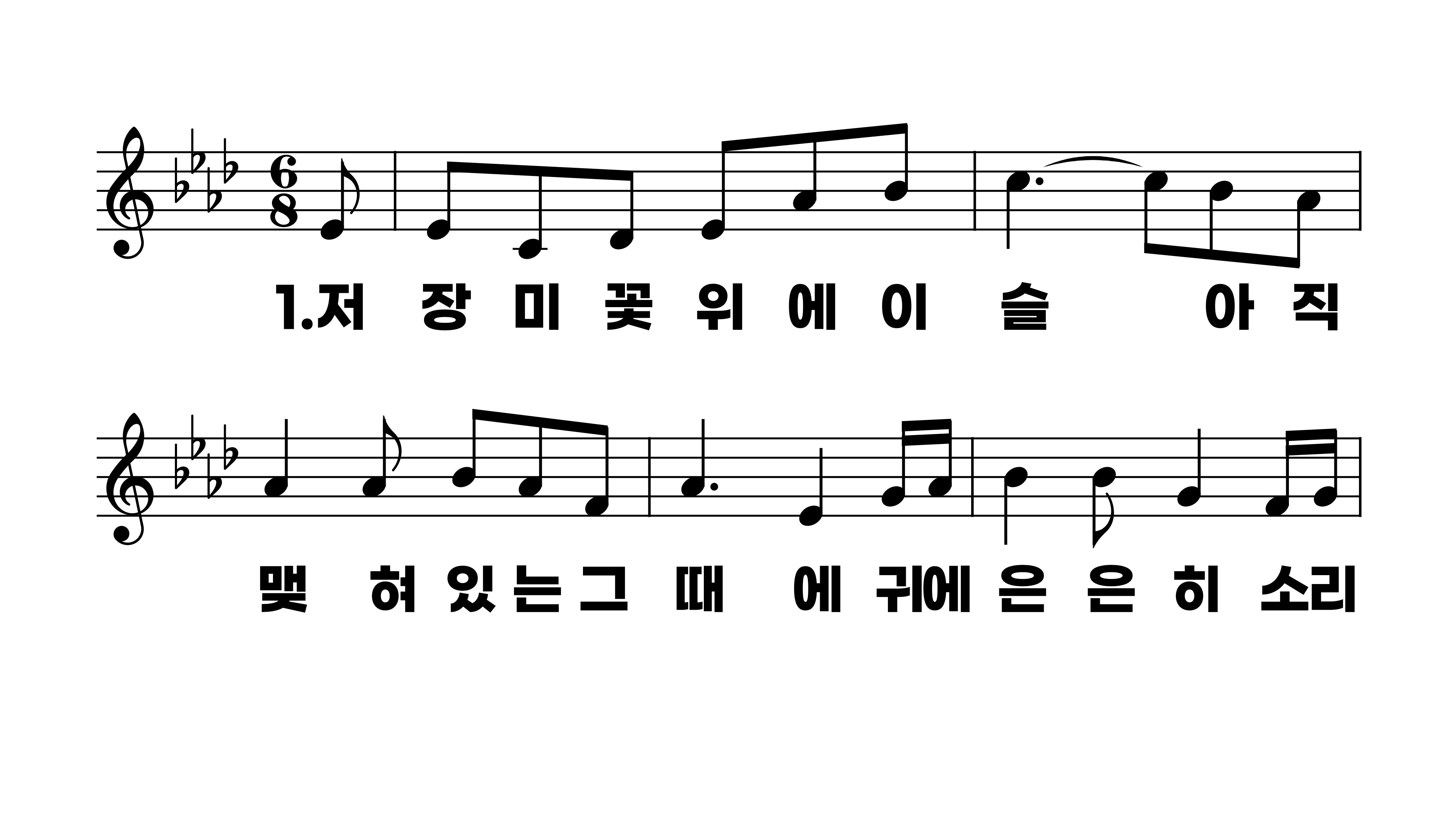 442장 저 장미꽃 위에 이슬
1.저장미꽃위
2.그청아한주
3.밤깊도록동
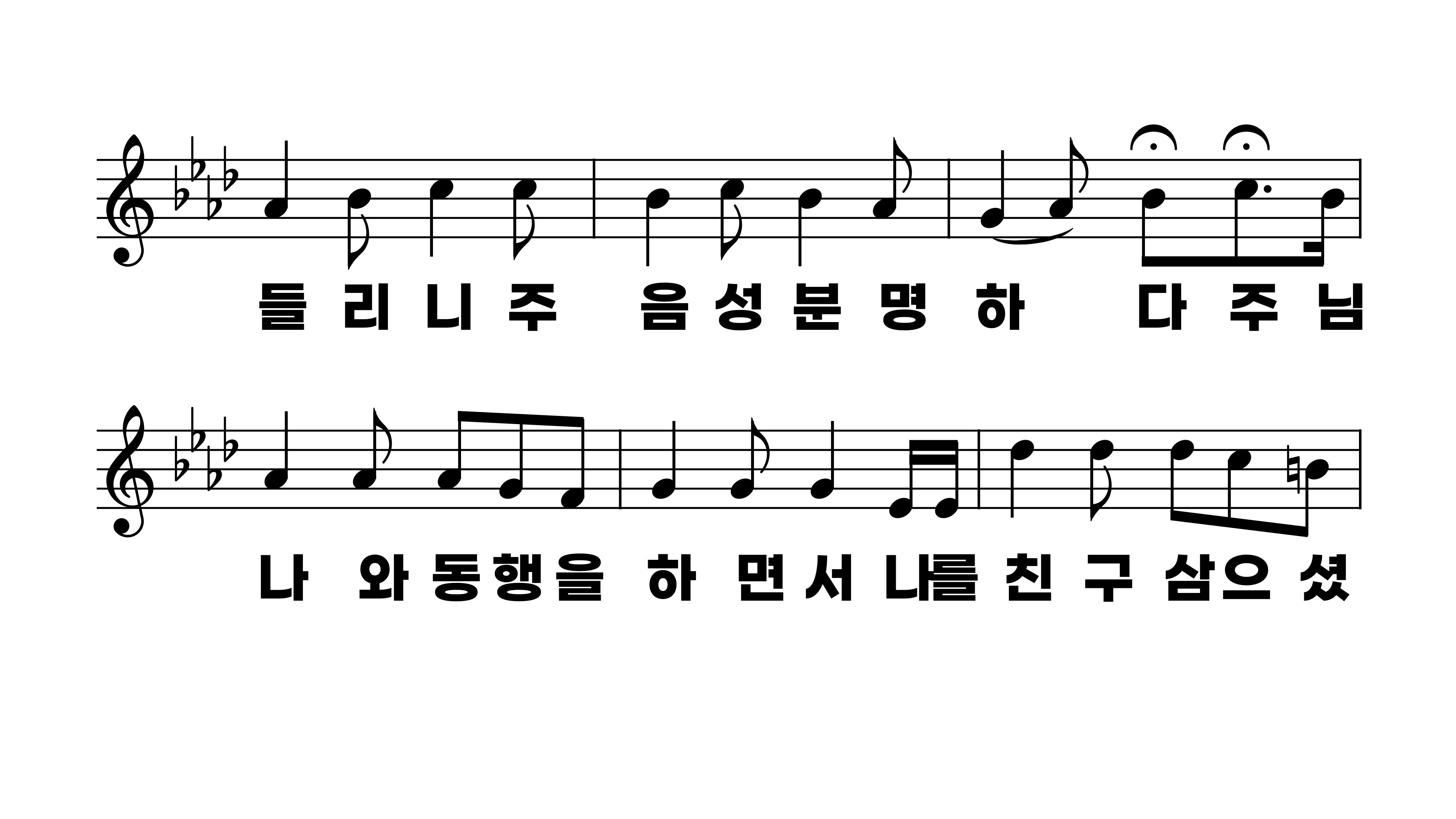 442장 저 장미꽃 위에 이슬
1.저장미꽃위
2.그청아한주
3.밤깊도록동
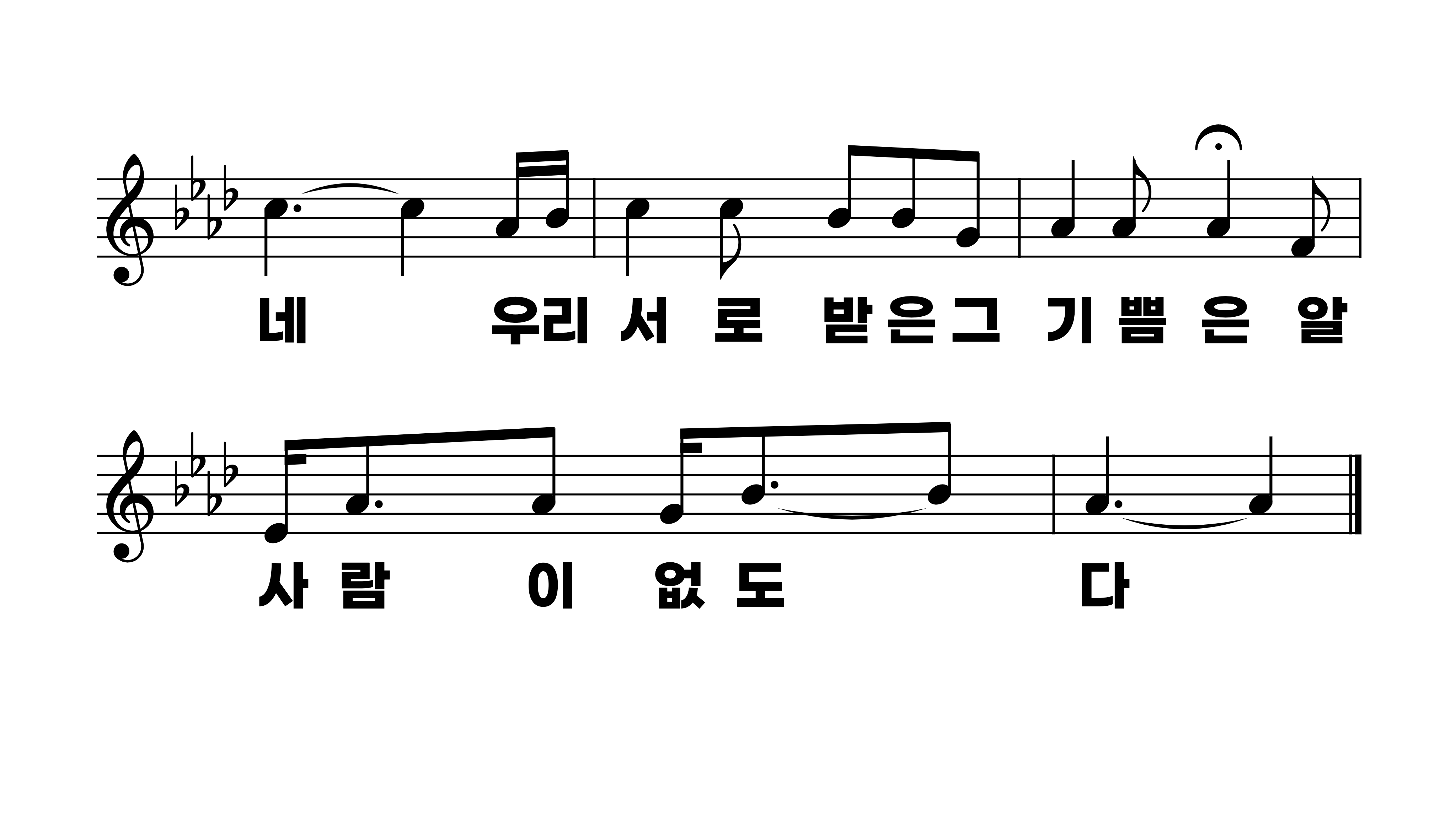 442장 저 장미꽃 위에 이슬
1.저장미꽃위
2.그청아한주
3.밤깊도록동
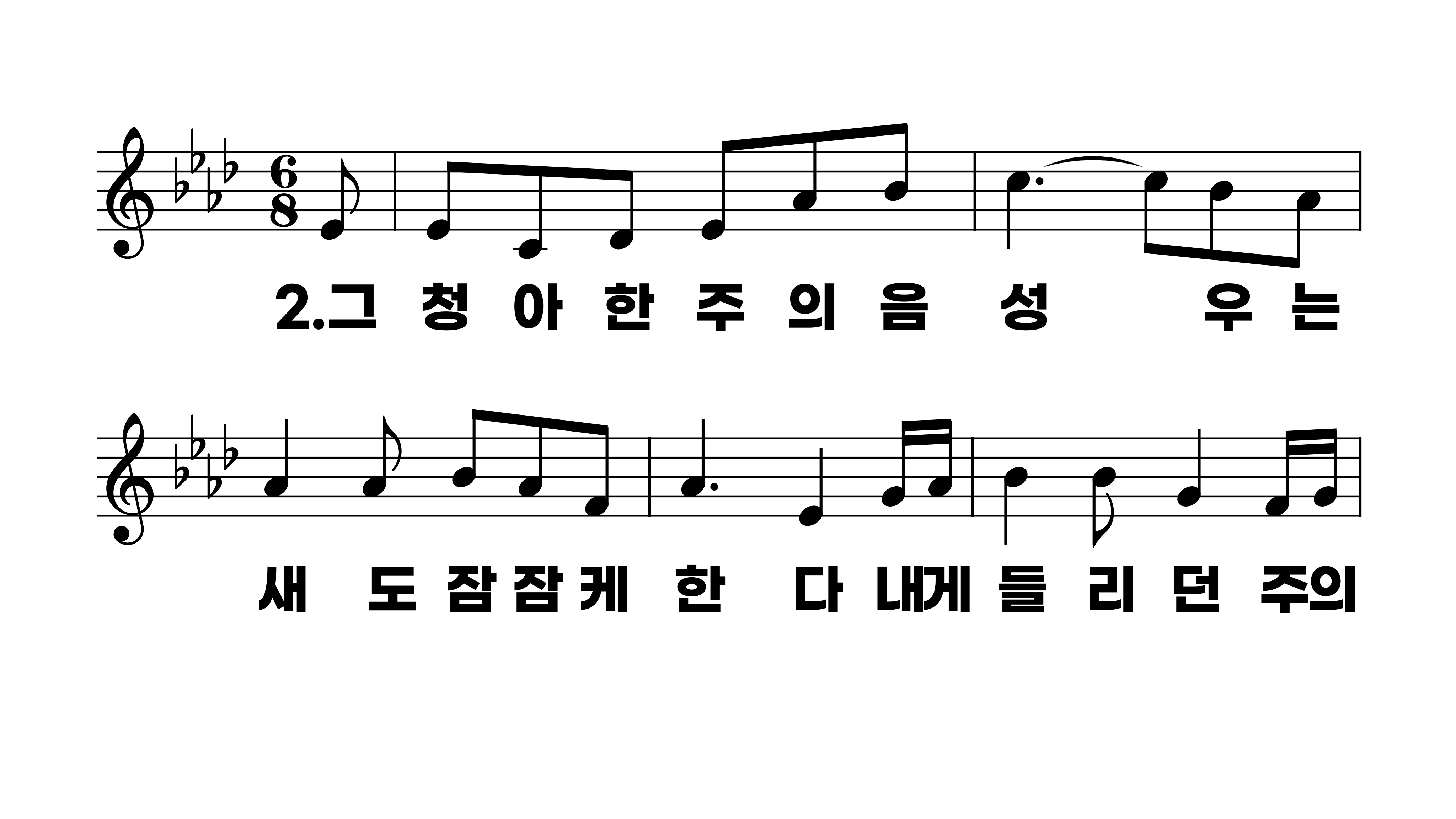 442장 저 장미꽃 위에 이슬
1.저장미꽃위
2.그청아한주
3.밤깊도록동
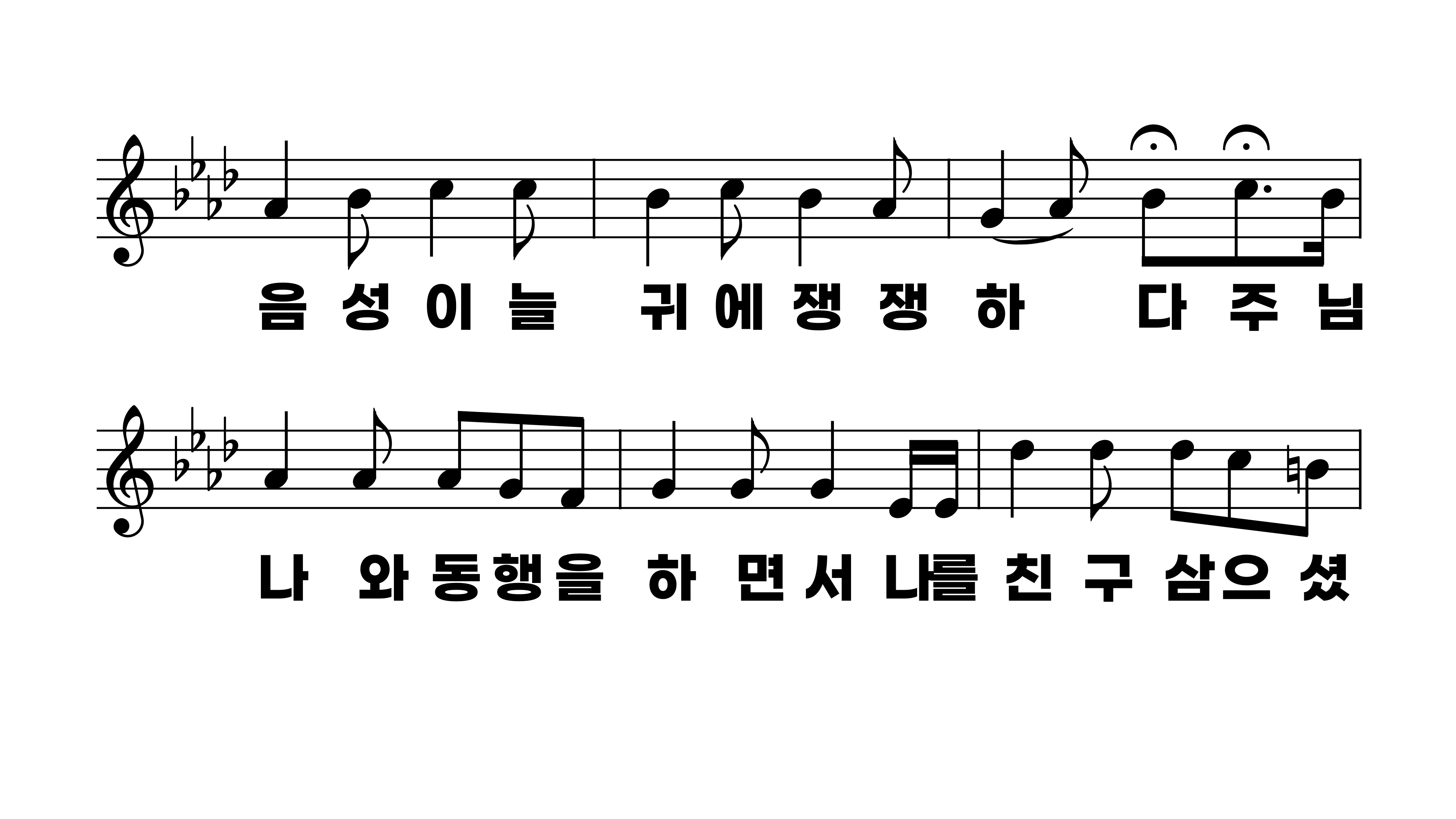 442장 저 장미꽃 위에 이슬
1.저장미꽃위
2.그청아한주
3.밤깊도록동
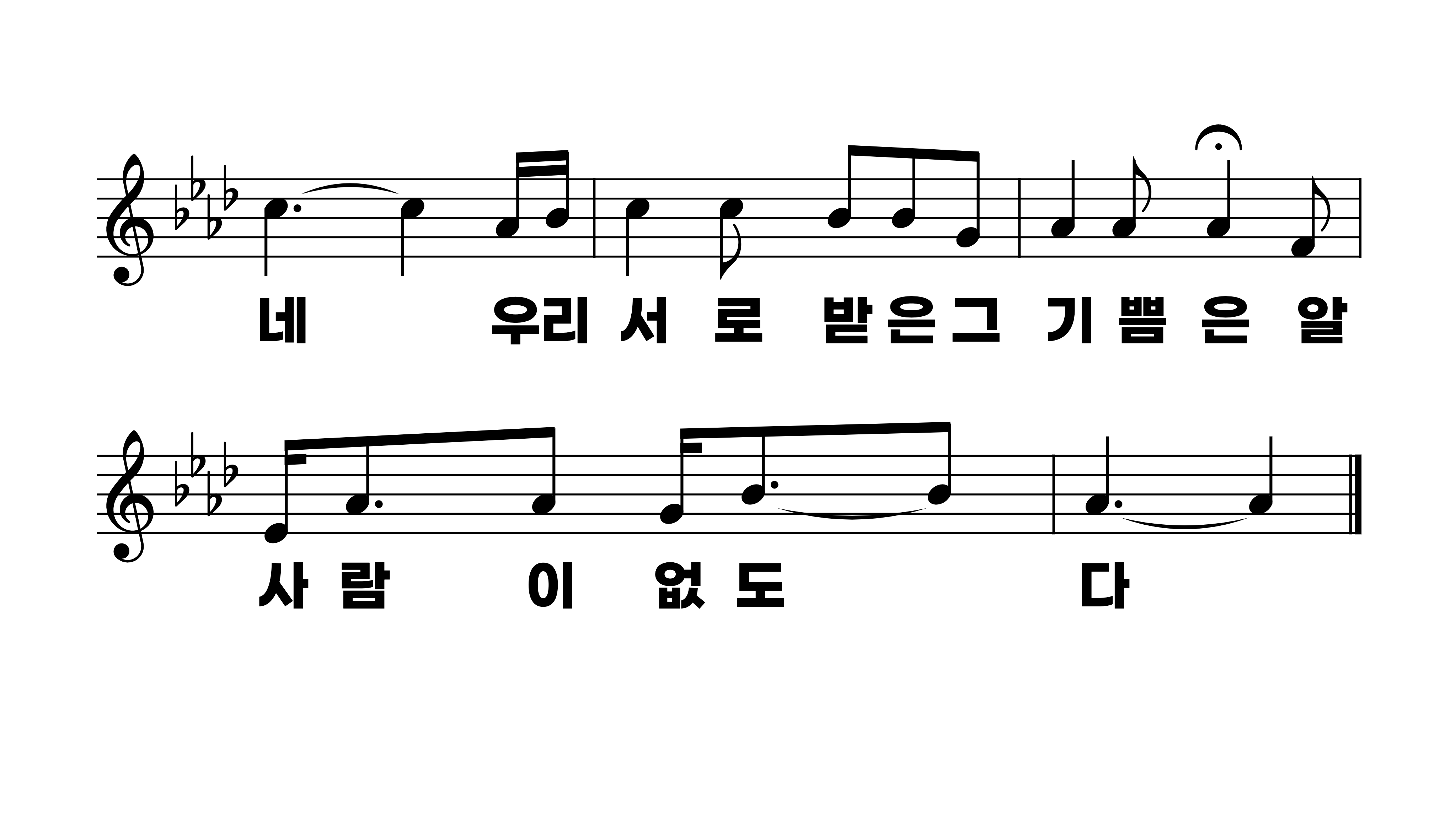 442장 저 장미꽃 위에 이슬
1.저장미꽃위
2.그청아한주
3.밤깊도록동
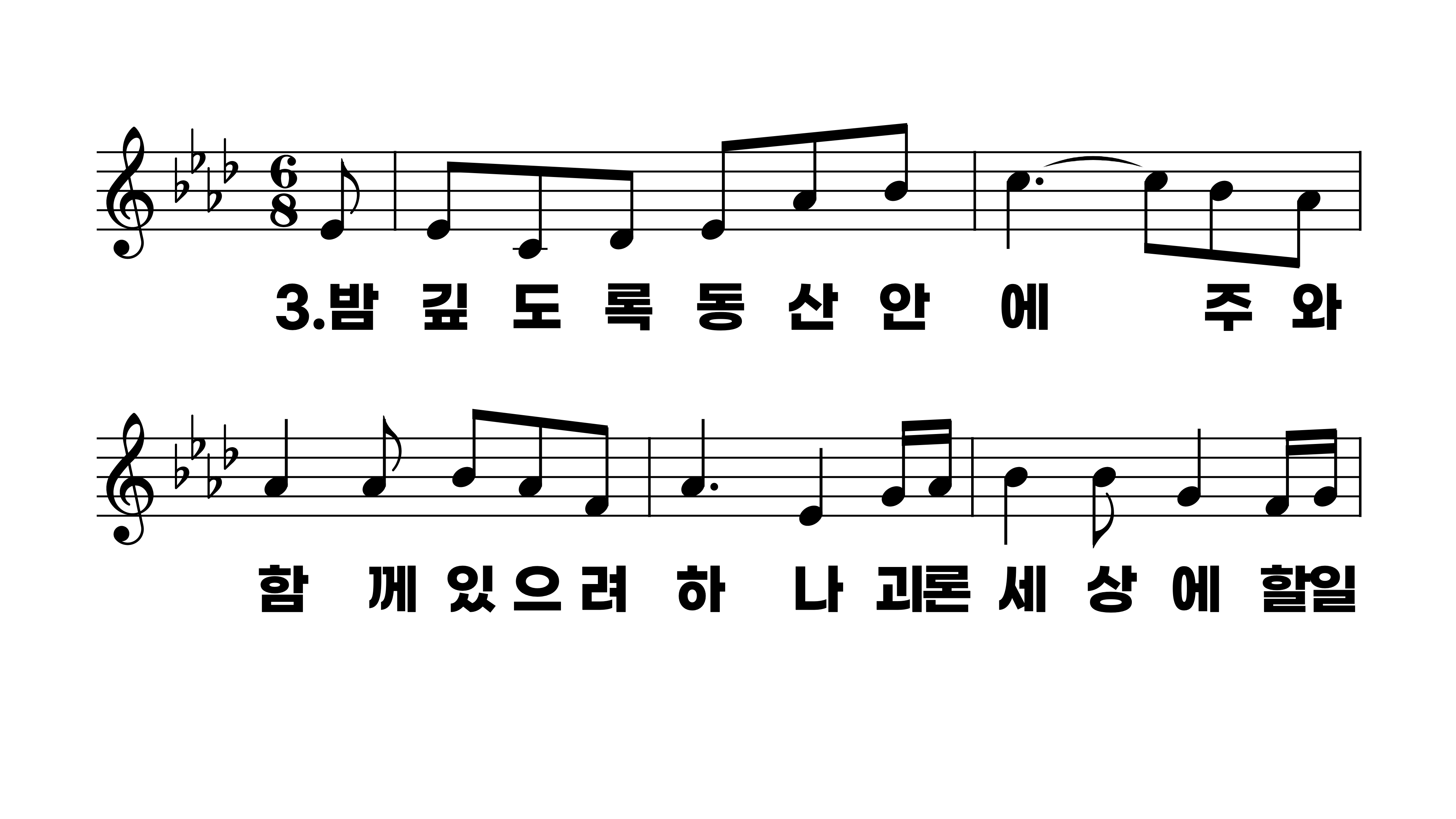 442장 저 장미꽃 위에 이슬
1.저장미꽃위
2.그청아한주
3.밤깊도록동
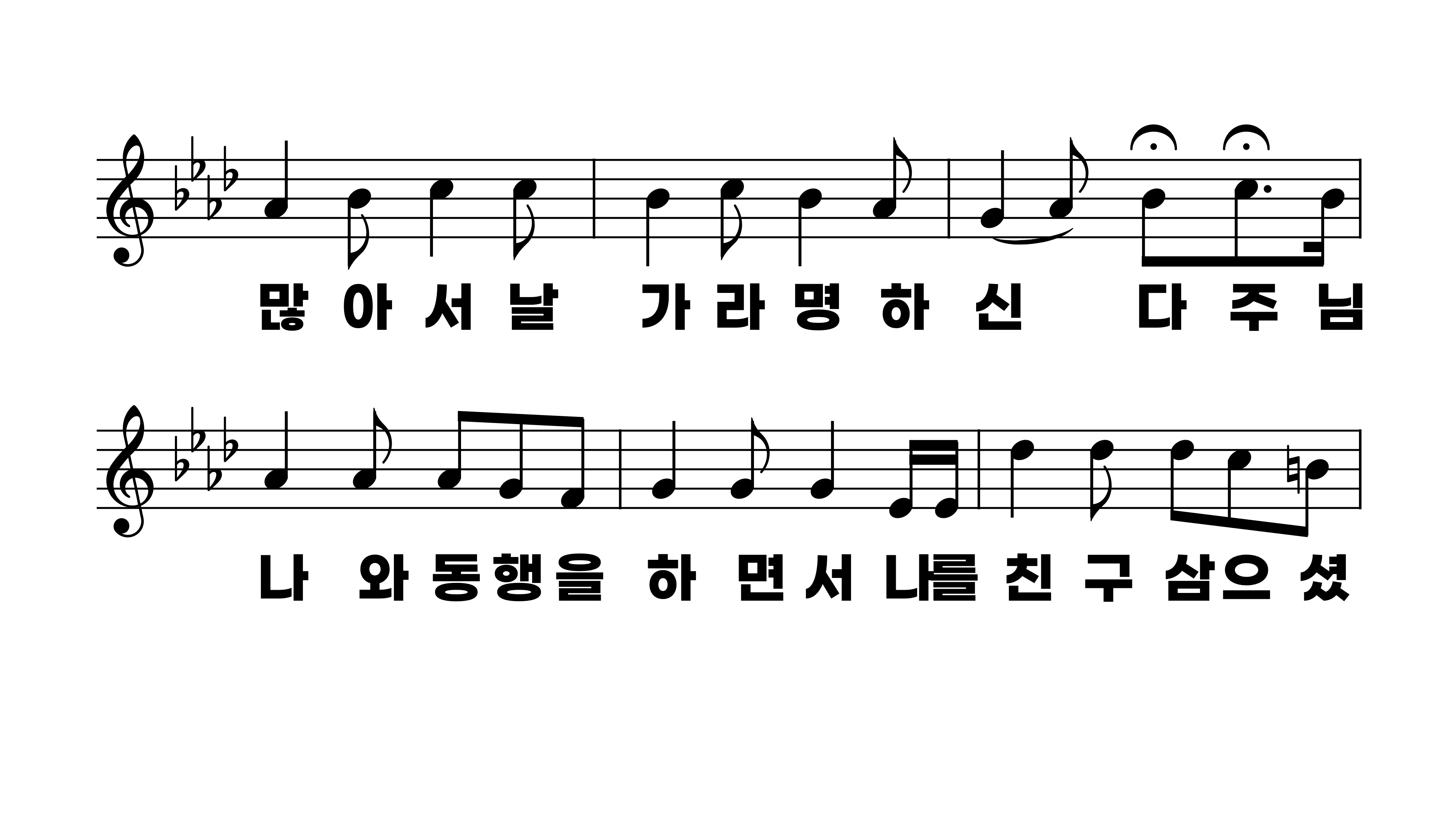 442장 저 장미꽃 위에 이슬
1.저장미꽃위
2.그청아한주
3.밤깊도록동
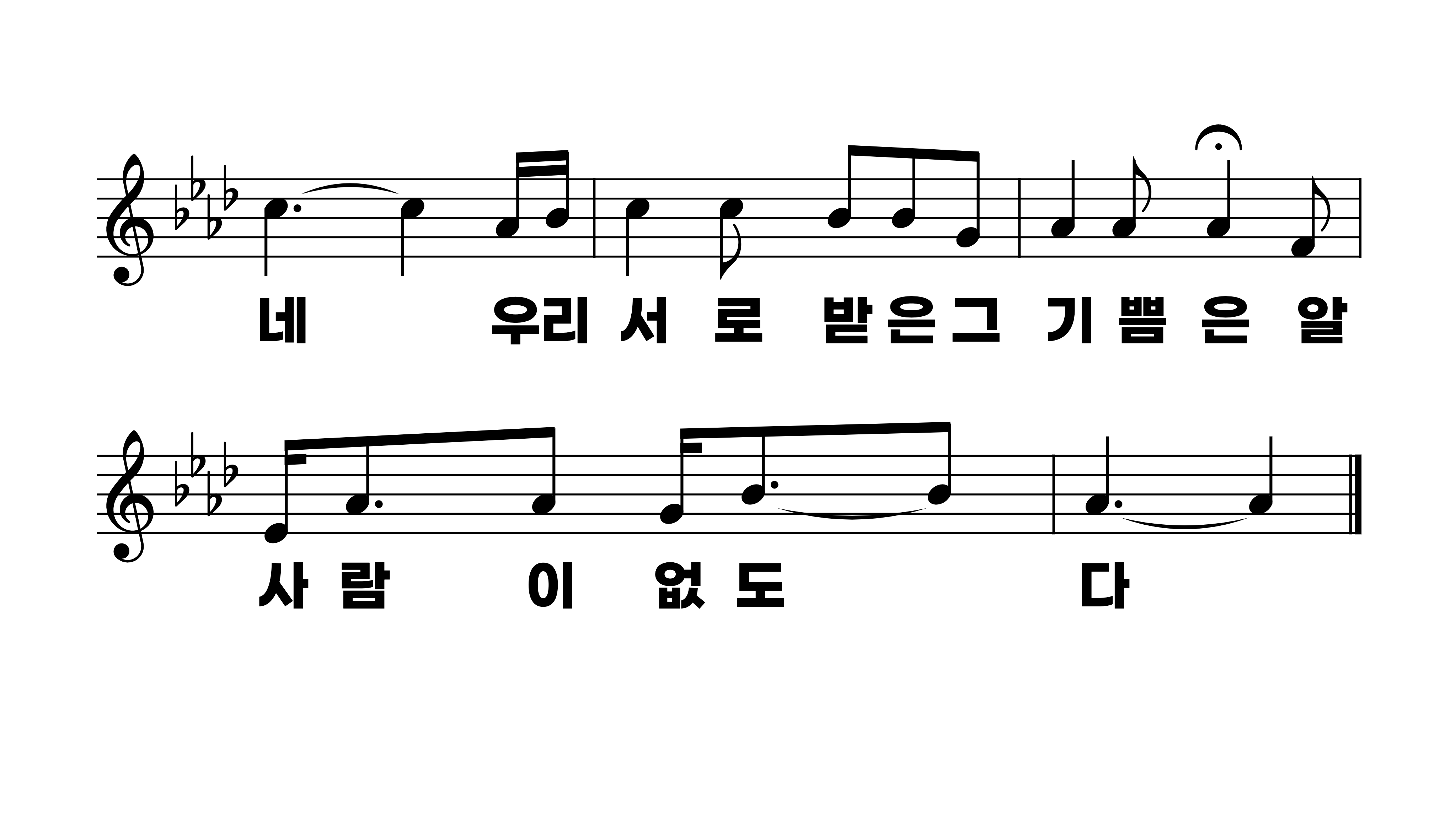 442장 저 장미꽃 위에 이슬
1.저장미꽃위
2.그청아한주
3.밤깊도록동